東京
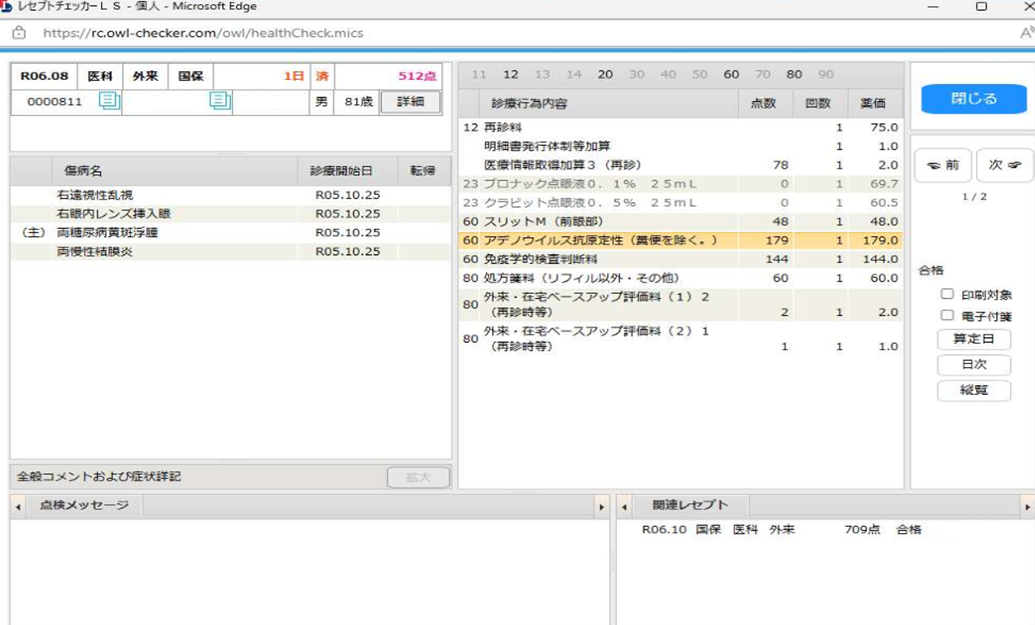 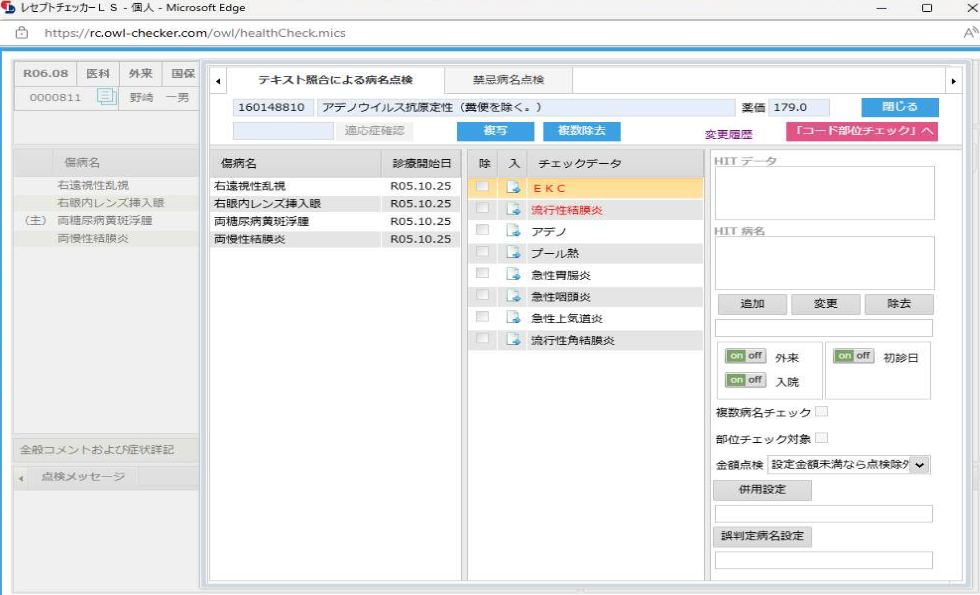 ID：811（2024/8　後期）
アデノウイルス抗原定性

チェックデータに登録している病名が
ないのに合格判定されている。
そのため、減点されてしまった。